主日信息
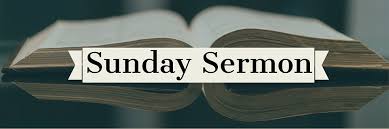 知道什麽？What We Know？
Boise Chinese Christian Church 
09/19/2021
【約翰福音 John 13:3-7】
3 耶穌知道父已將萬有交在祂手裏，且知道自己是從　神出來的，又要歸到　神那裏去，
Jesus, knowing that the Father had given all things into His hands, and that He had come from God and was going to God,
4 就離席站起來脫了衣服，拿一條手巾束腰。
rose from supper and laid aside His garments, took a towel and girded Himself.
【約翰福音 John 13:3-7】
5 隨後把水倒在盆裏，就洗門徒的脚，幷用自己所束的手巾擦乾。
After that, He poured water into a basin and began to wash the disciples’ feet, and to wipe them with the towel with which He was girded.
6 挨到西門彼得，彼得對祂說：“主啊，你洗我的脚嗎？” 
Then He came to Simon Peter. And Peter said to Him, “Lord, are You washing my feet?”
【約翰福音 John 13:3-7】
7 耶穌回答說：“我所作的，你如今不知道，後來必明白。” 
Jesus answered and said to him, “What I am doing you do not understand now, but you will know after this.”
【以賽亞書 Isaiah 55:8-9】
8 耶和華說：“我的意念非同你們的意念，我的道路非同你們的道路。
“For My thoughts are not your thoughts, Nor are your ways My ways,” says the Lord.
9 天怎樣高過地，照樣，我的道路高過你們的道路，我的意念高過你們的意念。
“For as the heavens are higher than the earth, So are My ways higher than your ways, And My thoughts than your thoughts.
【約翰福音 John 13:7】
耶穌回答說：“我所作的，你如今不知道，後來必明白。”
Jesus answered and said to him, “What I am doing you do not understand now, but you will know after this.”
【撒母耳記下 2 Samuel 12：1-7】　
1 耶和華差遣拿單去見大衛。拿單到了大衛那裏，對他說:“在一座城裏有兩個人:一個是富戶；一個是窮人。 
The LORD sent Nathan to David. When he came to him, he said, 'There were two men in a certain town, one rich and the other poor.
2 富戶有許多牛群羊群；
The rich man had a very large number of sheep and cattle,
【撒母耳記下 2 Samuel 12：1-7】　
3 窮人除了所買來養活的一隻小母羊羔之外，別無所有。羊羔在他家裏和他兒女一同長大，吃他所吃的，喝他所喝的，睡在他懷中，在他看來如同女兒一樣。 
but the poor man had nothing except one little ewe lamb he had bought. He raised it, and it grew up with him and his children. It shared his food, drank from his cup and even slept in his arms. It was like a daughter to him.
【撒母耳記下 2 Samuel 12：1-7】　
4 有一客人來到這富戶家裏，富戶捨不得從自己的牛群羊群中，取一隻預備給客人吃；却取了那窮人的羊羔，預備給客人吃。” 
'Now a traveler came to the rich man, but the rich man refrained from taking one of his own sheep or cattle to prepare a meal for the traveler who had come to him. Instead, he took the ewe lamb that belonged to the poor man and prepared it for the one who had come to him.'
【撒母耳記下 2 Samuel 12：1-7】　
5 大衛就甚惱怒那人，對拿單說:“我指著永生的耶和華起誓，行這事的人該死! 
David burned with anger against the man and said to Nathan, 'As surely as the LORD lives, the man who did this deserves to die!
6 他必償還羊羔四倍，因爲他行這事，沒有憐恤的心。”He must pay for that lamb four times over, because he did such a thing and had no pity.'
7 拿單對大衛說:“你就是那人……
Then Nathan said to David, 'You are the man! ...
【馬可福音 Mark 5:25-26】
25 有一個女人，患了十二年的血漏，
Now a certain woman had a flow of blood for twelve years,
26 在好些醫生手裏受了許多的苦，又花盡了她所有的，一點也不見好，病勢反倒更重了。
and had suffered many things from many physicians. She had spent all that she had and was no better, but rather grew worse.
【約翰福音 John 13:12-15】
12 耶穌洗完了他們的脚，就穿上衣服，又坐下，對他們說：“我向你們所作的，你們明白嗎？
So when He had washed their feet, taken His garments, and sat down again, He said to them, “Do you know what I have done to you?
13 你們稱呼我夫子，稱呼我主，你們說得不錯，我本來是。
You call Me Teacher and Lord, and you say well, for so I am.
【約翰福音 John 13:12-15】
14 我是你們的主，你們的夫子，尚且洗你們的脚，你們也當彼此洗脚。
If I then, your Lord and Teacher, have washed your feet, you also ought to wash one another’s feet.
15 我給你們作了榜樣，叫你們照著我向你們所作的去作。
For I have given you an example, that you should do as I have done to you.
【啓示錄 Revelation 1:11-20】
11 “你所看見的，當寫在書上，達與以弗所、士每拿、別迦摩、推雅推喇、撒狄、非拉鐵非、老底嘉那七個教會。” 
“What you see, write in a book and send it to the seven churches which are in Asia: to Ephesus, to Smyrna, to Pergamos, to Thyatira, to Sardis, to Philadelphia, and to Laodicea.”
12 我轉過身來，要看是誰發聲與我說話；既轉過來，就看見七個金燈檯。Then I turned to see the voice that spoke with me. And having turned I saw seven golden lampstands,
【啓示錄 Revelation 1:11-20】
13 燈檯中間有一位好像人子，身穿長衣，直垂到脚，胸間束著金帶。
and in the midst of the seven lampstands One like the Son of Man, clothed with a garment down to the feet and girded about the chest with a golden band.
14 祂的頭與發皆白，如白羊毛，如雪，眼目如同火焰，
His head and hair were white like wool, as white as snow, and His eyes like a flame of fire;
【啓示錄 Revelation 1:11-20】
15 脚好像在爐中鍛煉光明的銅，聲音如同衆水的聲音。His feet were like fine brass, as if refined in a furnace, and His voice as the sound of many waters;
16 祂右手拿著七星，從祂口中出來一把兩刃的利劍，面貌如同烈日放光。
He had in His right hand seven stars, out of His mouth went a sharp two-edged sword, and His countenance was like the sun shining in its strength.
【啓示錄 Revelation 1:11-20】
17 我一看見，就僕倒在祂脚前，像死了一樣。祂用右手按著我說：“不要懼怕！我是首先的，我是末後的，
And when I saw Him, I fell at His feet as dead. But He laid His right hand on me, saying to me, “Do not be afraid; I am the First and the Last.
18 又是那存活的。我曾死過，現在又活了，直活到永永遠遠，幷且拿著死亡和陰間的鑰匙。
I am He who lives, and was dead, and behold, I am alive forevermore. Amen. And I have the keys of Hades and of Death.
【啓示錄 Revelation 1:11-20】
19 所以你要把所看見的和現在的事，幷將來必成的事都寫出來。Write the things which you have seen, and the things which are, and the things which will take place after this.
20 論到你所看見、在我右手中的七星和七個金燈檯的奧秘，那七星就是七個教會的使者，七燈檯就是七個教會。”The mystery of the seven stars which you saw in My right hand, and the seven golden lampstands: The seven stars are the angels of the seven churches, and the seven lampstands which you saw are the seven churches.
【啓示錄 Revelation 2:1,4,12,14,18,20】
1 “你要寫信給以弗所教會的使者說，那右手拿著七星，在七個金燈檯中間行走的說：
“To the angel of the church of Ephesus write, ‘These things says He who holds the seven stars in His right hand, who walks in the midst of the seven golden lampstands:
4 然而，有一件事我要責備你，就是你把起初的愛心離弃了。
Nevertheless I have this against you, that you have left your first love.
【啓示錄 Revelation 2:1,4,12,14,18,20】
12 “你要寫信給別迦摩教會的使者說，那有兩刃利劍的說：“And to the angel of the church in Pergamos write,‘These things says He who has the sharp two-edged sword:
14 然而，有幾件事我要責備你，因爲在你那裏，有人服從了巴蘭的教訓；這巴蘭曾教導巴勒將絆脚石放在以色列人面前，叫他們吃祭偶像之物，行奸淫的事。But I have a few things against you, because you have there those who hold the doctrine of Balaam, who taught Balak to put a stumbling block before the children of Israel, to eat things sacrificed to idols, and to commit sexual immorality.
【啓示錄 Revelation 2:1,4,12,14,18,20】
18 “你要寫信給推雅推喇教會的使者說，那眼目如火焰、脚像光明銅的　神之子說：
“And to the angel of the church in Thyatira write, ‘These things says the Son of God, who has eyes like a flame of fire, and His feet like fine brass:
20 然而，有一件事我要責備你，就是你容讓那自稱是先知的婦人耶洗別教導我的僕人，引誘他們行奸淫，吃祭偶像之物。
Nevertheless I have a few things against you, because you allow that woman Jezebel, who calls herself a prophetess, to teach and seduce My servants to commit sexual immorality and eat things sacrificed to idols.
【啓示錄 Revelation 3:1,3,14-19】
1 “你要寫信給撒狄教會的使者說，那有　神的七靈和七星的說：我知道你的行爲，按名你是活的，其實是死的。
“And to the angel of the church in Sardis write, ‘These things says He who has the seven Spirits of God and the seven stars: “I know your works, that you have a name that you are alive, but you are dead.
【啓示錄 Revelation 3:1,3,14-19】
3 所以要回想你是怎樣領受，怎樣聽見的，又要遵守，幷要悔改。若不警醒，我必臨到你那裏，如同賊一樣。我幾時臨到，你也决不能知道。
Remember therefore how you have received and heard; hold fast and repent. Therefore if you will not watch, I will come upon you as a thief, and you will not know what hour I will come upon you.
【啓示錄 Revelation 3:1,3,14-19】
14 “你要寫信給老底嘉教會的使者說，那爲阿們的，爲誠信真實見證的，在　神創造萬物之上爲元首的，說：“And to the angel of the church of the Laodiceans write,‘These things says the Amen, the Faithful and True Witness, the Beginning of the creation of God:
15 我知道你的行爲，你也不冷也不熱，我巴不得你或冷或熱。
“I know your works, that you are neither cold nor hot. I could wish you were cold or hot.
【啓示錄 Revelation 3:1,3,14-19】
16 你既如溫水，也不冷也不熱，所以我必從我口中把你吐出去。So then, because you are lukewarm, and neither cold nor hot, I will vomit you out of My mouth.
17 你說：我是富足，已經發了財，一樣都不缺；却不知道你是那困苦、可憐、貧窮、瞎眼、赤身的。Because you say, ‘I am rich, have become wealthy, and have need of nothing’—and do not know that you are wretched, miserable, poor, blind, and naked—
【啓示錄 Revelation 3:1,3,14-19】
18 我勸你向我買火煉的金子，叫你富足；又買白衣穿上，叫你赤身的羞耻不露出來；又買眼藥擦你的眼睛，使你能看見。
I counsel you to buy from Me gold refined in the fire, that you may be rich; and white garments, that you may be clothed, that the shame of your nakedness may not be revealed; and anoint your eyes with eye salve, that you may see.
【啓示錄 Revelation 3:1,3,14-19】
19 凡我所疼愛的，我就責備管教他，所以你要發熱心，也要悔改。
As many as I love, I rebuke and chasten. Therefore be zealous and repent.
【彼得前書 1 Peter 1:15-16】
15 那召你們的既是聖潔，你們在一切所行的事上也要聖潔。
but as He who called you is holy, you also be holy in all your conduct,
16 因爲經上記著說：“你們要聖潔，因爲我是聖潔的。”
because it is written, “Be holy, for I am holy.”
【彼得前書 2 Peter 2:21-24】
21 你們蒙召原是爲此，因基督也爲你們受過苦，給你們留下榜樣，叫你們跟隨祂的脚踪行。
For to this you were called, because Christ also suffered for us, leaving us an example, that you should follow His steps:
22 祂幷沒有犯罪，口裏也沒有詭詐。
“Who committed no sin, Nor was deceit found in His mouth”;
【彼得前書 2 Peter 2:21-24】
23 祂被駡不還口，受害不說威嚇的話，只將自己交托那按公義審判人的主。who, when He was reviled, did not revile in return; when He suffered, He did not threaten, but committed Himself to Him who judges righteously;
24 祂被挂在木頭上，親身擔當了我們的罪，使我們既然在罪上死，就得以在義上活。因祂受的鞭傷，你們便得了醫治。who Himself bore our sins in His own body on the tree, that we, having died to sins, might live for righteousness—by whose stripes you were healed.